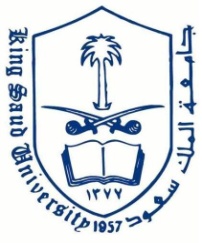 وســل : وسائل الاتصال السمعية
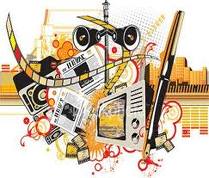 مراحل إنتاج برنامج إذاعي 2
مراحل إنتاج   البرنامج الإذاعي
مراحل أنتاج البرامج للإذاعة المدرسية 
مفهوم الإذاعة المدرسية
وظائف الإذاعة المدرسية 
خطوات كتابة الإذاعة المدرسية
إشكال الإذاعة المدرسية
الحذف والإضافة (المونتاج)
برنامج audacity
مفهوم الإذاعة المدرسية
هو النشاط الحر الذي يقوم به الطفل داخل المدرسة عن طريق الميكروفون.
إشراف أخصائي الإعلام التربوي 
الأنشطة المدرسية والجماعات المدرسية 
الكتابة للإذاعة المدرسية
 المستويات الصوتية
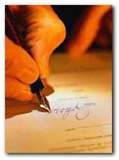 2
أولا : وظائف الإذاعة المدرسية:
الإخبار
 التفسير
 التوجيه
 التثقيف
 التعليم
 الترفية
 الإعلان
خطوات للكتابة للإذاعة المدرسية:
تحديد الهدف 
تحديد المرحلة السنية للتلاميذ
تحديد المادة ودرجة أهميتها 
تحديد الشكل البرمجي
تحديد المساحة الزمنية لإذاعة البرنامج
الحديث المباشر أو الإلقاء 
برامج المقابلة والحوار
التمثيلية الإذاعية
اشكال برامج الإذاعة المدرسية
القواعد العامة في وسائل الجذب الاذاعي :
الإيقاع السريع 
الصوت الجذاب الخالي من عيوب النطق واستخدام لغة مبسطة
الاستخدام الأمثل للغة الإذاعية(الكلمة المنطوقة - الموسيقى - المؤثرات الصوتية)
مراعاة القاموس اللغوي
اختيار موضوعات ذات اهتمام واضح وعرضها بطريقة بسيطة 
الرد على رسائل الطلاب واستفساراتهم
اختيار الشكل ألبرامجي المناسب
وجود شعار للإذاعة كنشاط مدرسي 
إيجاد الحوافز عن طريق المسابقات 
 متابعة الأنشطة الرياضية –الثقافية –العلمية
تقديم خدمة إخبارية دقيقة حول العالم 
الحرص على الحفاظ على الهوية والثقافة الذاتية للمجتمع
الحذف والإضافة (المونتاج)
أهم الخواص الصوتية التي يجب مراعاتها في عملية المونتاج
الانفعال والإحساس الصوتي 
سرعة الموجة الكلامية 
الأصوات ذات الرتم 
مراعاة تغيير المستويات الصوتية
طرق المونتاج
المونتاج أثناء التسجيل 
المونتاج بعد التسجيل
 الطريقة الميكانيكية (الالكترونية)
طريقة القص
برنامج AUDACITYWWW.AUDACITY.COM
تعلمتُ اليوم
مراحل أنتاج البرامج للإذاعة المدرسية 
مفهوم الإذاعة المدرسية
وظائف الإذاعة المدرسية 
خطوات كتابة الإذاعة المدرسية
إشكال الإذاعة المدرسية
الحذف والإضافة (المونتاج)
برنامج audacity